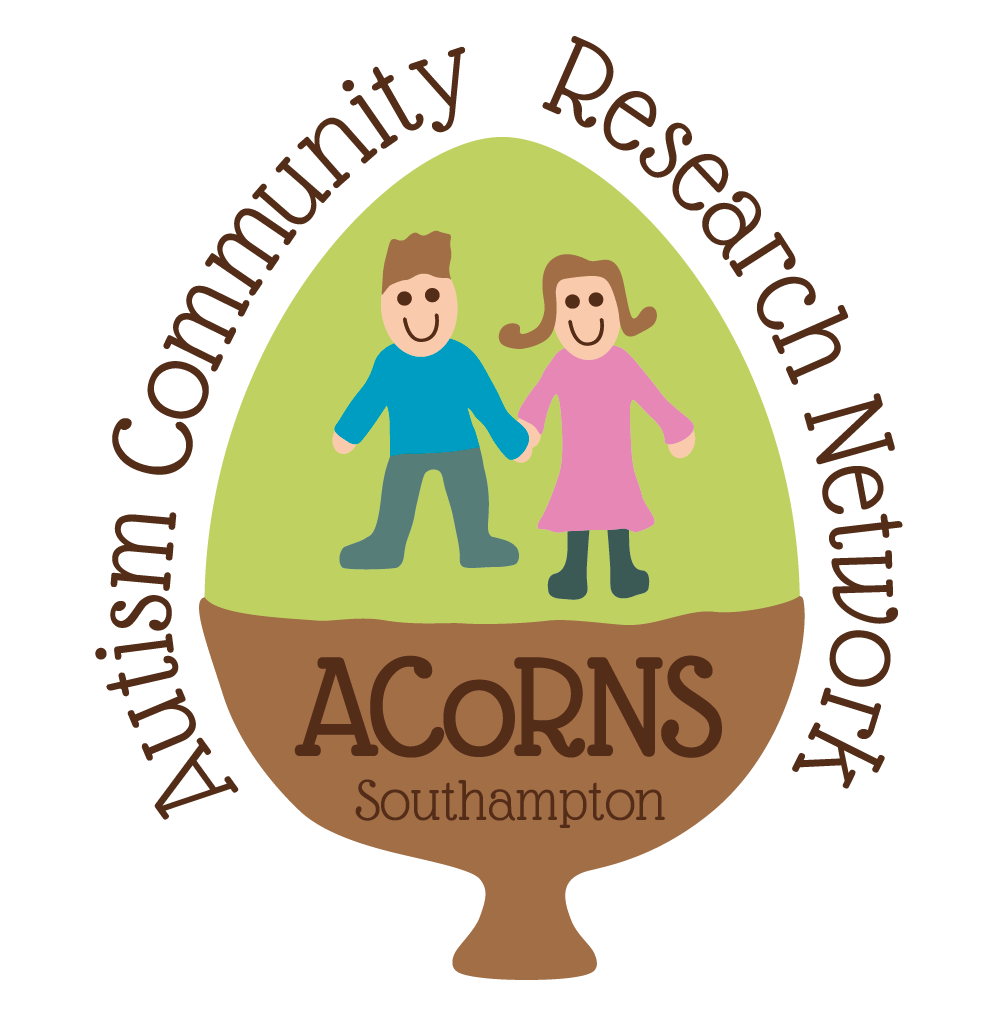 PE Development Fund 
16/17 Showcase
November 23rd 2017

Hanna Kovshoff
hk@soton.ac.uk
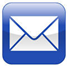 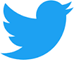 acornsnetwork@soton.ac.uk
@AcornsNetwork
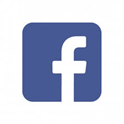 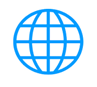 www.facebook.com/Acorns.southampton
www.acornsnetwork.org.uk
What is ACoRNS?
Improve the lives of children and young people on the autism spectrum

Transitions and trajectories in education
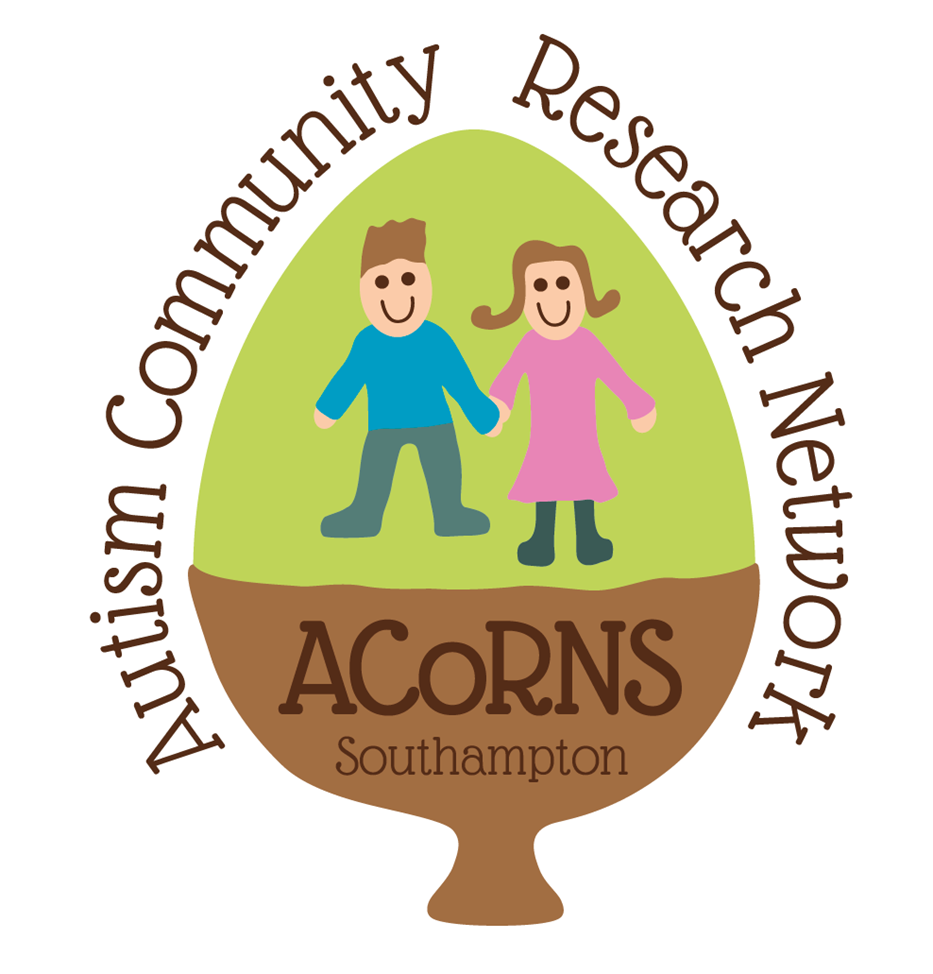 ACoRNS Partners
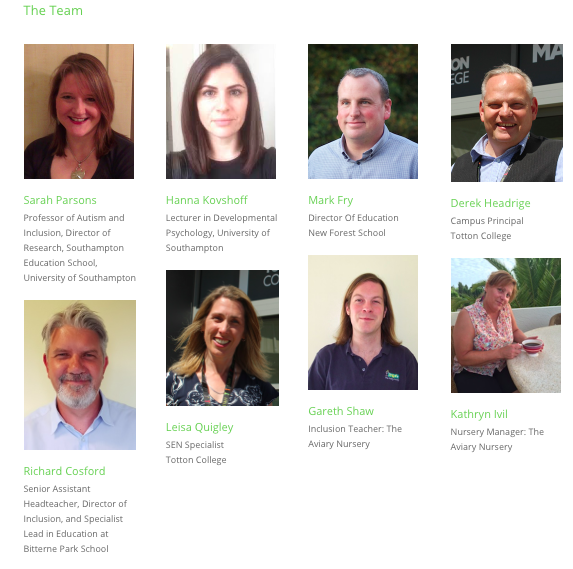 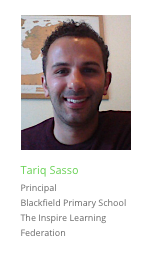 The ACoRNS Mission
Our agreed priorities are educational ‘transitions and trajectories’ with a focus on ‘hearing’ voices
Working together to decide what questions can be addressed by research and that matter to practitioners
Researching those questions
Feeding back
Improving and reflecting on practice
Sharing practice and knowledge
Project launch: June 27th 2017
From community  research
Key issues around transitions and trajectories
5 linked student projects this year
Across different settings and age groups
Focus on children’s experiences and voices
How do we listen and what do we hear?
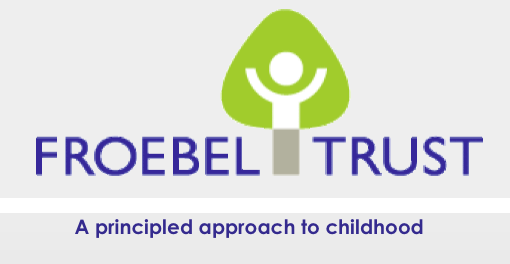 The voices and experiences of children with autism, and their families, in their transitions from nursery to primary school
Sarah Parsons, Hanna Kovshoff, Kathryn Ivil, Gareth Shaw and Effie Karakosta
University of Southampton + Aviary Nursery
£35K funding
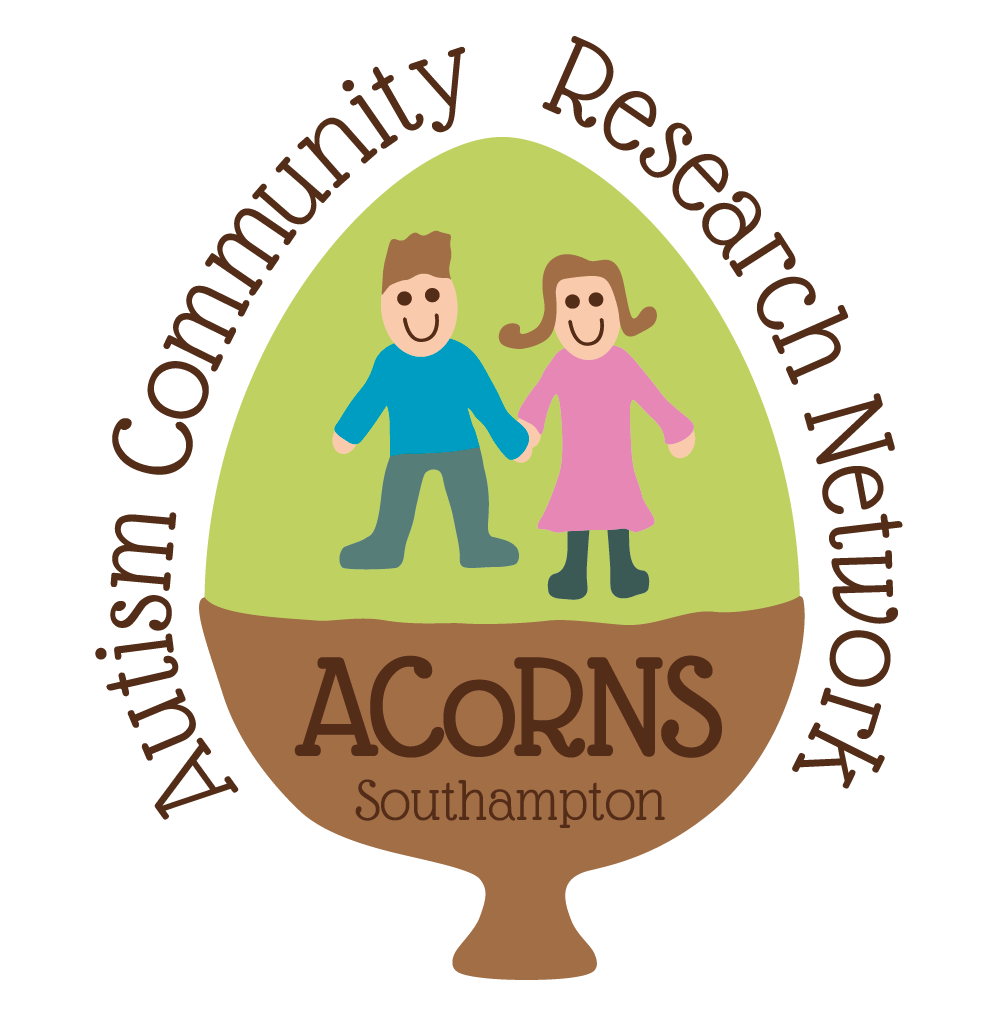 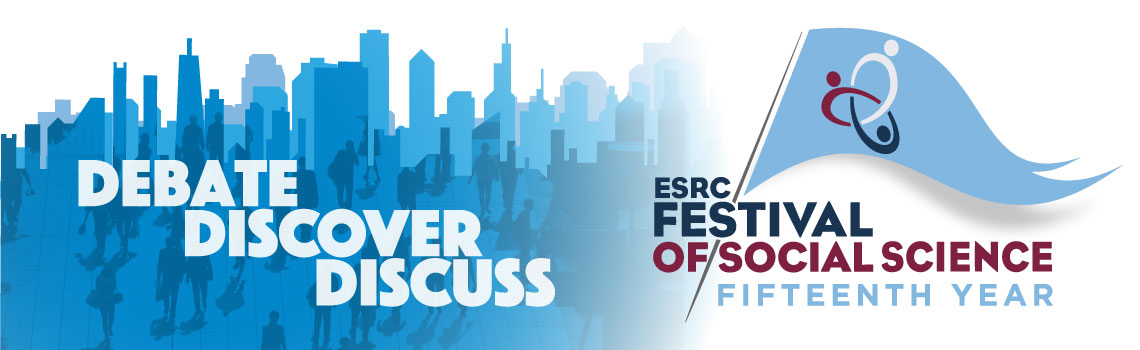 Hearing autistic children’s voices in education
Thursday 9th November 2017 
2-4pm 
Totton College
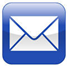 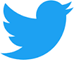 acornsnetwork@soton.ac.uk
@AcornsNetwork
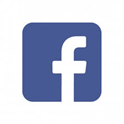 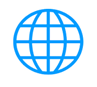 www.facebook.com/Acorns.southampton
www.acornsnetwork.org.uk
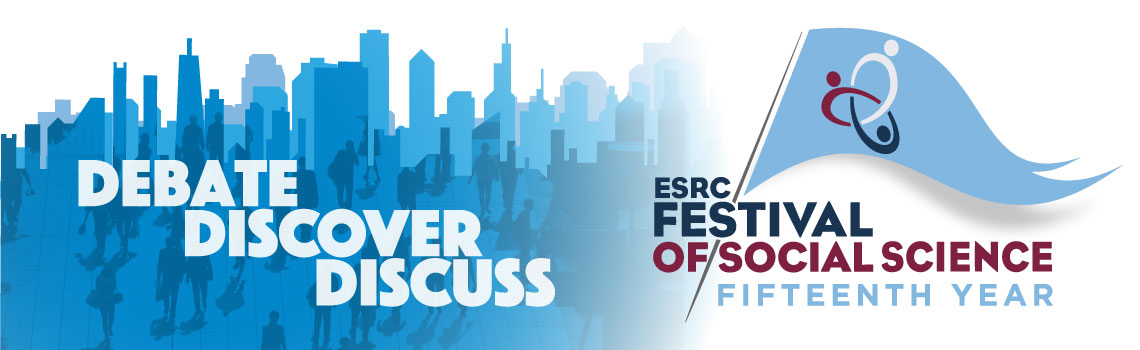 Hearing autistic children’s voices in education
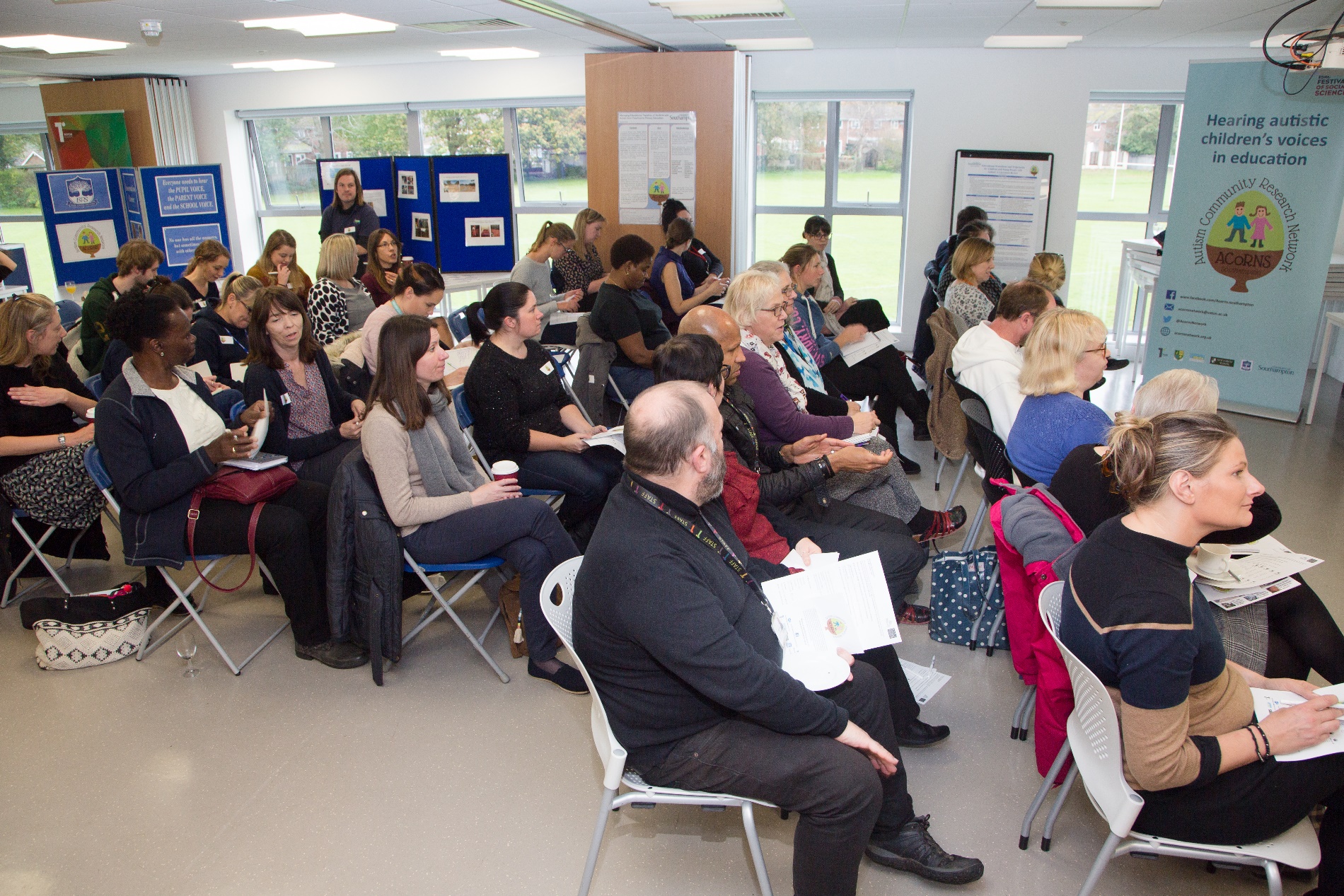 The ACoRNS Listening Pod!
The ACoRNS Listening Pod!
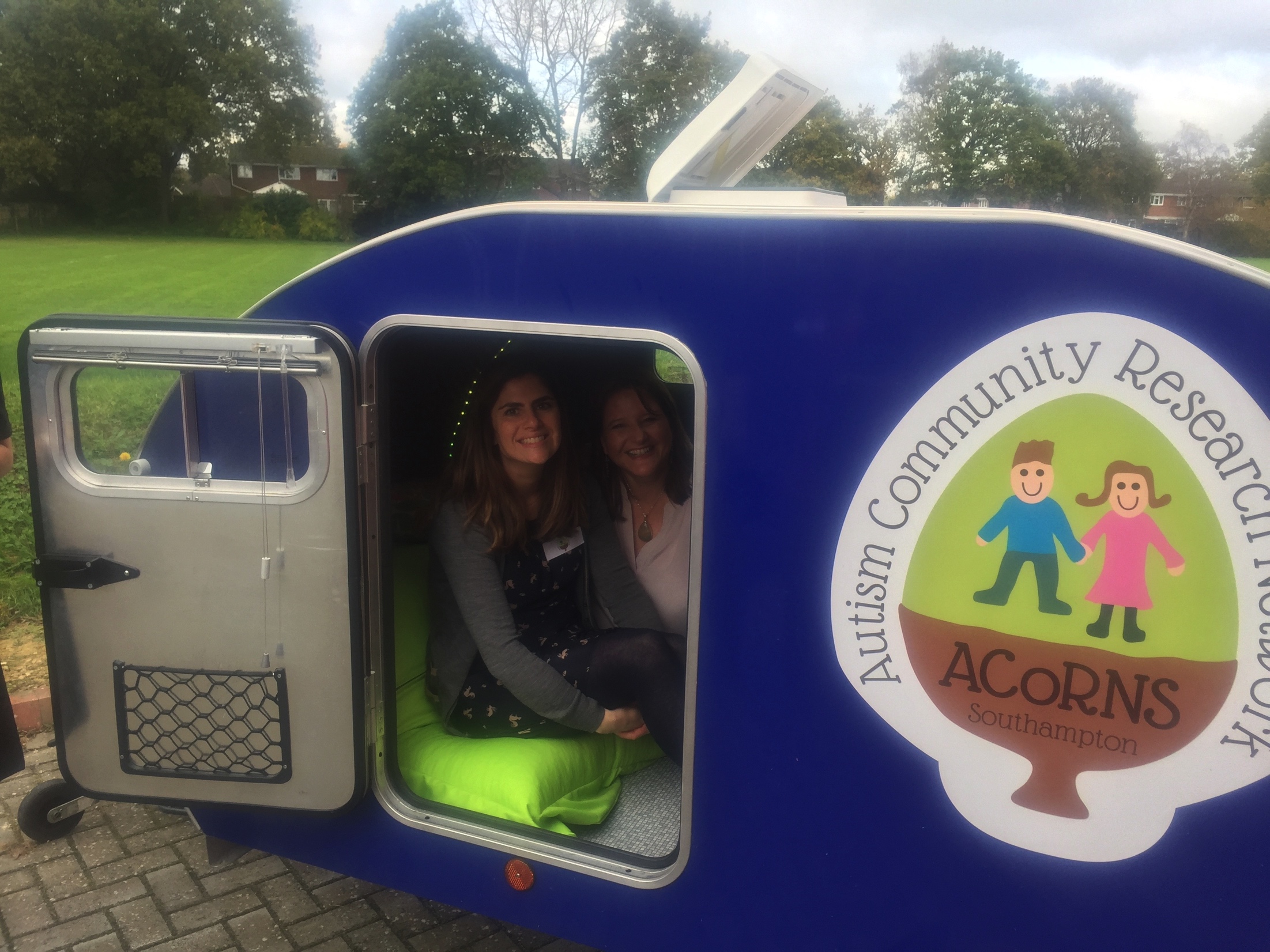 Piloting the Pod!
What questions should we be asking?
How can we support the diversity of voices?
How can we best make use of the pod?
The importance of listening to the voices of children with autism in education
Autism Units in Mainstream Schools Across Europe (AMUSE) - Valencia, Spain
November 24th 2017
Autism Units in Mainstream Schools Across Europe (AMUSE) - Valencia, Spain
November 24th 2017
Professor Sarah Parsons
Southampton Education School
S.J.Parsons@soton.ac.uk
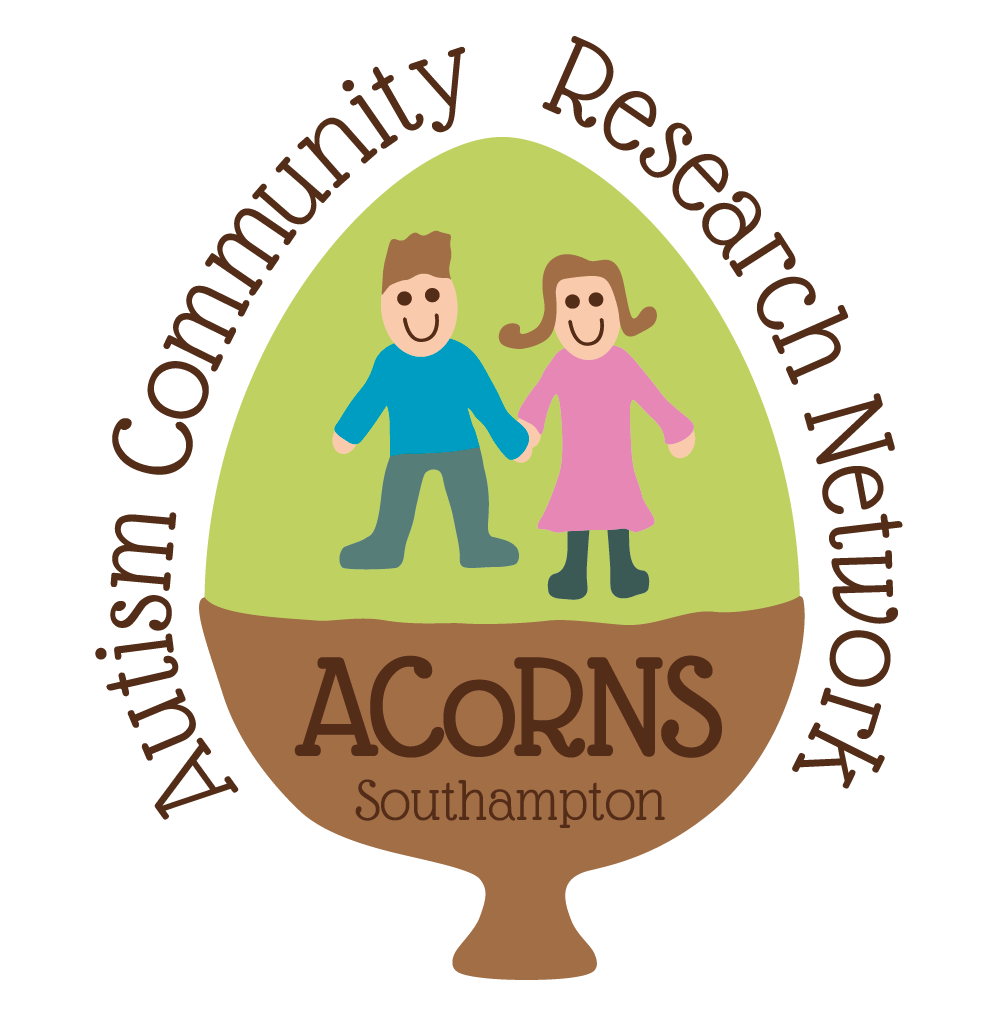 PE Development Fund 
16/17 Showcase
November 23rd 2017

Hanna Kovshoff
hk@soton.ac.uk
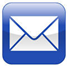 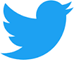 acornsnetwork@soton.ac.uk
@AcornsNetwork
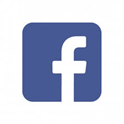 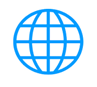 www.facebook.com/Acorns.southampton
www.acornsnetwork.org.uk